KOMPLIKACE HRUDNÍCH OPERACÍ
Denisa Macková, Ústav zdravotnických věd, LF MU Brno
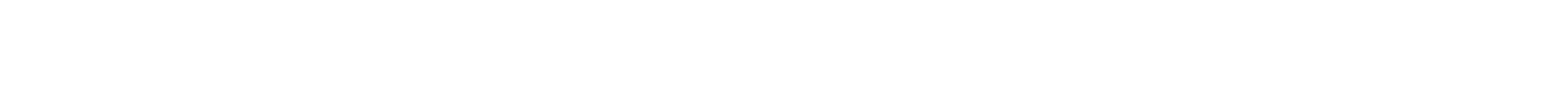 Rizikové faktory
Ovlivňují vznik pooperačních komplikací, pooperační morbiditu, mortalitu i pooperační kvalitu života pacientů 
Kouření
Výživa 
Věk 
Neoadjuvantní terapie
Vliv počtu operací na morbiditu
Kardiovaskulární zdatnost
Kouření
Výskyt pooperačních komplikací u kuřáků se v porovnání s nekuřáky zvyšuje šestinásobně
Jedná se zejména o atelektázu, bronchospazmus                                       a prolongovanou plicní ventilaci 
K poklesu rizika plicních komplikací dochází cca po                  4 – 8 týdnech od přerušení kouření, ale pozor!!! přerušení kouření těsně před plicní resekcí může zvýšit riziko plicních komplikací na sedminásobek, přechodně dochází k paradoxně zvýšené produkci hlenu nebo k nedostatku nikotinu
Výživa
Negativní roli zde sehrává zejména  pokles tělesné hmotnosti  o více než 10 kg  a hodnota hladiny albuminu  pod 35 g/l

Malnutrice vede k poruše hojení tkání, k narušení imunologických procesů po operaci, ke snížení síly dechových svalů
Věk
Riziko pooperačních komplikací souvisí s přítomností přidružených nemocí a s aktuálním biologickým stavem pacienta
Neoadjuvantní terapie
Zlepšuje operabilitu tumoru, může ale narušit alveolokapilární membránu

V rámci předoperačního vyšetření doporučuje provedení DLCO testu
Vliv počtu operací na morbiditu
Vliv zručnosti a zkušenosti na výskyt pooperačních komplikací je studiemi jednoznačně prokázaný
Kardiovaskulární zdatnost
U pacientů s kardiovaskulárním onemocněním je předoperační spiroergometrie indikovaná společně s echokardiografií
Základní pooperační komplikace
Pneumonie
Akutní trauma plic
Chylotorax
Prolongovaný únik vzduchu z plicního parenchymu
Atelaktáza
Bronchiální stenóza
Empyém
Kardiovaskulární komplikace po hrudních operacích
Perioperační a pooperační krvácení
Postpneumonektomický syndrom
Pneumonie
Objevuje se většinou v prvním pooperačním týdnu (5. – 6. den)

Základní příznaky - dominují celkové příznaky jako horečka, zimnice, tachypnoe, tachykardie a schvácenost, dále kašel s expektorací (od serózní ke hnisavé), prohlubování dechových potíží může vést  až k respirační insuficienci s nutností UPV
Pneumonie
Základní diagnostika                

Skiagram hrudníku (přítomnost a lokalizace plicních infiltrátů)
Laboratorní ukazatele zánětu (leukocytóza, CRP, prokalcitonin) 
Mikrobiologické vyšetření sputa (expektorace, bronchoalveolární laváž či bronchoskopie)
Pneumonie
Léčba 

Antibiotika s cílem postihnout potenciální patogeny, s možností úpravy léčby na základě klinického stavu pacienta a mikrobiologických výsledků odebraných vzorků)
Léčba bolesti (expektorace, rehabilitace) 
Podávání mukolytik (systémově i inhalačně)
Akutní trauma plic
V lehčí formě syndrom zánětu a zvýšené permeability plic s přítomnosti klinického, radiologického a fyziologického nálezu,  který nelze vysvětlit levostrannou či plicní hypertenzí (ALI, acute lung injury)
Pokročilejší formou této plicní komplikace je ARDS, syndrom akutní dechové tísně
Akutní trauma plic
Základní příznaky (4. – 6. pooperační den)  

Rychlé, namáhavé a povrchní dýchání, tachykardie, neklid, hypoxémie z důvodu plicního edému (periferie je zde na rozdíl od kardiogenního plicního edému teplá                a vasodilatovaná), hyperkapnie (zvětšování mrtvého prostoru)
Akutní trauma plic
Základní diagnostika

Skiagram hrudníku ( rtg nález zde nekoreluje s klinickými příznaky) 
Rozbor krevních plynů dle Astrupa
Akutní trauma plic
Léčba 

Zaměřená zejména na stabilizaci respirace                                   a udržení dostatečné dodávky kyslíku všem tkáním
UPV a restrikce tekutin v kombinaci s diuretiky nebo vasopresory (dopamin), dle klinického stavu pacienta, jsou základem léčby
V léčbě lze využít i protizánětlivé účinky kortikoidů
Chylotorax
Přítomnost chylu v pleurální dutině jako následek jeho úniku z mízovodu   nebo jeho přítoku, např.  při poranění mízovodu

Chylus = lymfatická tekutina s vysokým podílem tuků absorbovaných z gastrointestinálního traktu, která je shromažďována a transportována mízovodem do krevního oběhu
Chylotorax
Základní příznaky

Objevují se zpravidla se zpožděním  2 – 7 dnů
V případě, že je pacient po operaci a má zavedený hrudní drén, obtíže pacienta nebývají zpočátku velké
Charakter výpotku závisí na perorálním příjmu,                  od barvy slámy  až k typické mléčné barvě
Chylotorax
Při hromadění mízy v pleurální dutině  se objeví kašel, dušnost  a kompresivní příznaky
Na rozdíl od empyému je chylus bez zápachu a kultivační vyšetření je negativní

Rozsah příznaků souvisí s rychlostí akumulace chylu                                    
    pomalé plnění způsobuje slabost, pokles hmotnosti a iontovou dysbalanci rychlé plnění může mít hemodynamické následky
Chylotorax
Základní diagnostika 

Skiagram hrudníku
Biochemické vyšetření pleurálního výpotku 
Bipedální lymfangiografie (10 ml olejové kontrastní látky se aplikuje do lymfatických cév na dorzu nohy                      a s odstupem 1 až 2 hodin se sleduje průtok kontrastní látky v dutině břišní a hrudní)

Cílem léčby je zacelení únik chylu z mízovodu
Chylotorax
Konzervativní léčba
Reexpanze plic (hrudní drenáž, pleuroperitoneální shunt, s úspěšností 75 – 90%) 
Dietní opatření k redukci tvorby chylu (dieta s triglyceridy se středním nebo krátkým  řetězcem, které se transportují přímo do jater a obcházejí mízovod nebo plně parenterální výživa) 
Prevence dehydratace a malnutrice
Je popisován i pozitivní vliv somatostatinu nebo octreotidu
Chylotorax
Chirurgická léčba

Ošetření mízovodu ligaturou, klipem nebo opichem
V případě,  že místo poranění není zřejmé, je možností ošetření pleurodéza, teda dosažení srůstů viscerální a parietální pleury, a tím i zabránění reakumulace výpotku v pleurální dutině (může se jednat o formu parietální pleurektomie nebo o formu chemickou pomocí  talku)
Prolongovaný únik vzduchu
Alveolární air leak přetrvávající po plicní resekci  déle než 7 dní lze redukovat aktivním hrudním sáním, ale i spádovou drenáží (zde individuální přístup, možná progrese pneumotoraxu nebo podkožního emfyzému)
Prolongovaný únik vzduchu
Jako bezpečná metoda ukončení úniku vzduchu             je uváděna i aplikace krve do hrudního drénu                                       

(jedná se o aplikaci 60 – 150 ml odebrané venózní krve pacienta retrográdně do hrudního drénu bez použití antikoagulancií a vytvoření záplaty z koagulované krve místě úniku vzduchu, poloha  na zádech, drén a drenážní hadice nad úroveň hrudníku pacienta)
Atelektáza
Stav, při kterém zůstává nevzdušná celá plíce nebo její část, a to v důsledku kolapsu alveolů (plicních sklípků)
K základním příčinám pooperační atelaktázy patří hypoventilace, zvýšená bronchiální sekrece                           a neefektivní kašel, pooperační dysfunkce bránice jako následek poškození bráničního nervu či  torakotomie
Atelektáza
U pacientů, u kterých byl výkon proveden na hranici jejich možností, může dojít k vyčerpání psychických a fyzických rezerv a projeví se to ve velmi špatné pooperační spolupráci, klinický obraz závisí vždy              na rozsahu atelektázy, může se objevit dušnost, tachypnoe či asymetrický pohyb hrudníku
Základní diagnostika spočívá v klinickém vyšetření                         a skiagramu hrudníku, CT

Léčba – pooperační analgezie, intenzivní fyzioterapie, bronchofibroskopie  či provedení tracheostomie
Bronchiální dehiscence
Dehiscence nebo-li rozpad bronchiálního pahýlu je časná pooperační komplikace vedoucí často ke vzniku empyému a bronchovaskulární  píštěle
Zlepšení operační techniky i šicího materiálu snížilo výrazně incidenci této komplikace
Bronchiální stenóza
Zúžení vzniká pooperačně například z důvodu devaskularizace okolí anastomózy (pooperační ischémie oblasti bronchiální anastomózy je považována  za základní rizikový faktor bronchiálních komplikací), z důvodu použití nevstřebatelného šicího vlákna či zvoleného způsobu sutury anastomózy
Vzniklá stenóza způsobuje  stagnaci hlenu distálně od překážky   a tím i možný rozvoj recidivujících pneumonií
Bronchiální stenóza
K řešení bronchiálních stenóz lze v současnosti využít bronchoskopických metod, jedná se o provedení dilatace či zavedení stentů (v současné době se v klinické praxi zkouší využití vstřebatelných stentů, které se vyrábějí přímo na míru pacienta na základě CT hrudníku a bronchofibroskopie)

Pouze u malé části pacientů je nutná chirurgická intervence v podobě reresekce nebo dokončení pneumonektomie
Empyém
Stav, kdy dochází k hromadění hnisavého exudátu v pleurální dutině
Klinický obraz souvisí s příčinou jeho vzniku, zpravidla je přítomna dušnost, teplota, třesavka  bolest v postiženém hemitoraxu 
Základní diagnostika spočívá v provedení skiagramu                a cílené drenáže k verifikaci empyému (rozbor výpotku na biochemické  a bakteriologické vyšetření)
Empyém
Léčba ve včasném stádiu je postavena  na antibiotikách a hrudní drenáži (pneumologická intervence)
Léčba v pokročilejších stádiích je postavena na VATS debridement pleurální dutiny nebo torakotomie s dekortikací, teda odstranění pyogenní membrány z viscerální a parietální pleury (chirurgická intervence)
Postpneumonektomický syndrom
Pozdní komplikace v důsledku nadměrného přesunu mediastina a rotací jeho struktur na operovanou stranu, posun mediastina má za následek obstrukci dýchacích cest
K základním příznakům patří dušnost, expirační stridor, recidivující plicní záněty a gastroezofageální reflux  
Pro diagnostiku je rozhodující CT hrudníku a bronchoskopie
Nejlepší terapeutickou možnosti je retorakotomie s vyplněním prostoru po pneumonektomii implantáty (silikonové nebo plněné tekutinou)
Kardiovaskulární komplikace
Dysrytmie                                     

Supraventrikulární arytmie (mezi 2. – 3. pooperačním dnem se objeví fibrilace síní)
Paroxysmální, která vymizí do 48 hodin               
Perzistující, která vymizí po kardioverzi 
Permanentní
Kardiovaskulární komplikace
Základní příznaky

Palpitace, dušnost, únava, hypotenze
Prvními příznaky může být také embolizace nebo CMP(vše je ovlivněno stavem pacienta, jeho komorbiditami či přítomností jiných pooperačních komplikací)
Kardiovaskulární komplikace
Léčba 

Individuální s cílem obnovit  a zachovat sinusový rytmus, nejčastěji  se využívá farmakologická kardioverze antiarytmiky (rytmonorm, sedacoron) či betablokátory (betaloc, isoptin)
Kardiovaskulární komplikace
Plicní embolie, obstrukce různě velké části plicního arteriálního řečiště krevní sraženinou vytvořenou v žilním systému nebo v srdci, obyčejně následek žilní trombózy

Základní příznaky souvisí s velikostí plicní embolie i s velikostí plicní resekce, jedná   se o náhle vzniklou klidovou dušnost s centrální cyanózou, tlakem na hrudi a kašlem, tachykardii a tachypnoe
Kardiovaskulární komplikace
Základní diagnostika - skiagram hrudníku, EKG, echokardiografie, plicní angiografie nebo CT plic, vyšetření krevních plynů a koagulačních parametrů (pokles fibrinogenu  a nárůst D-dimerů)
Léčba – antitrombotická

farmakologická (systémová trombolýza – tkáňový aktivátor plasminogenu)
katetrizační 
chirurgická (trombektomie)
Perioperační a pooperační kvácení
Komplikace technická, komplikace způsobená koagulopatií (antiagregační a antikoagulační léčba před operací) či nedostatečnou perioperační hemostázou (selhání cévního stapleru) nebo komplikací neoadjuvantní terapie 
Pooperační krvácení se léčí dle rozsahu krvácení a jeho zdroje
Z hlediska indikace k reoperaci je odpad do hrudního drénu větší než 200 ml v průběhu následujících tří hodin při normálních koagulačních parametrech
Seznam použité literatury
ADAM, Z. a kolektiv. Speciální onkologie. Příznaky, diagnostika a léčba maligních chorob. Praha:Galén, 2010. 417 s. , ISBN 978-80-7262-648-9
KAPOUNOVÁ, G. Ošetřovatelství v intenzivní péči. Praha: Grada Publishing, 2007. 352 s. , ISBN 978-80-247-1830-9.
STOLZ, A. , PAFKO, P. a kolektiv. Komplikace v plicní chirurgii. Praha: Grada Publishing, 2010, 240 s. , ISBN 978-80-247-3586-3.
DĚKUJI ZA POZORNOST
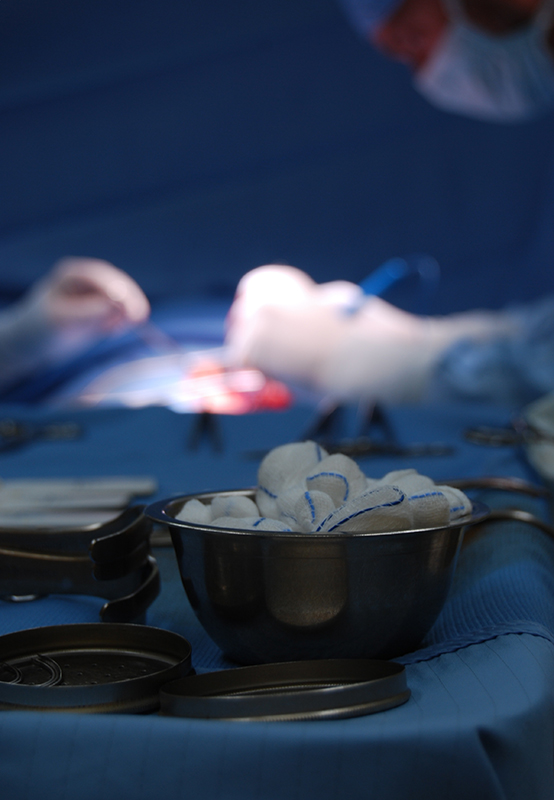